Y8 Summer Term 1 – What inspires and motivates me? 					Religion and Worldviews
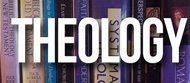 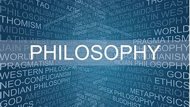 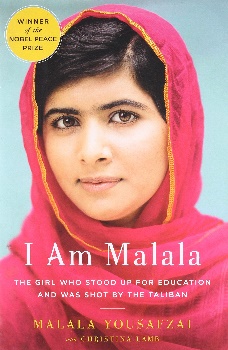 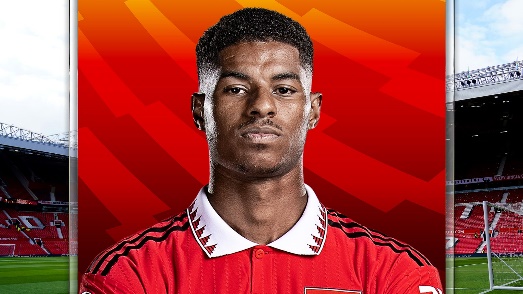 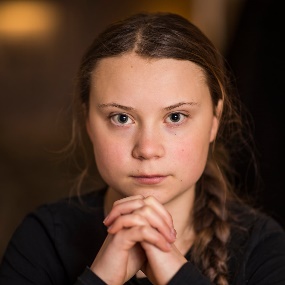 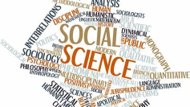 What 3 things do you want to change about the world?
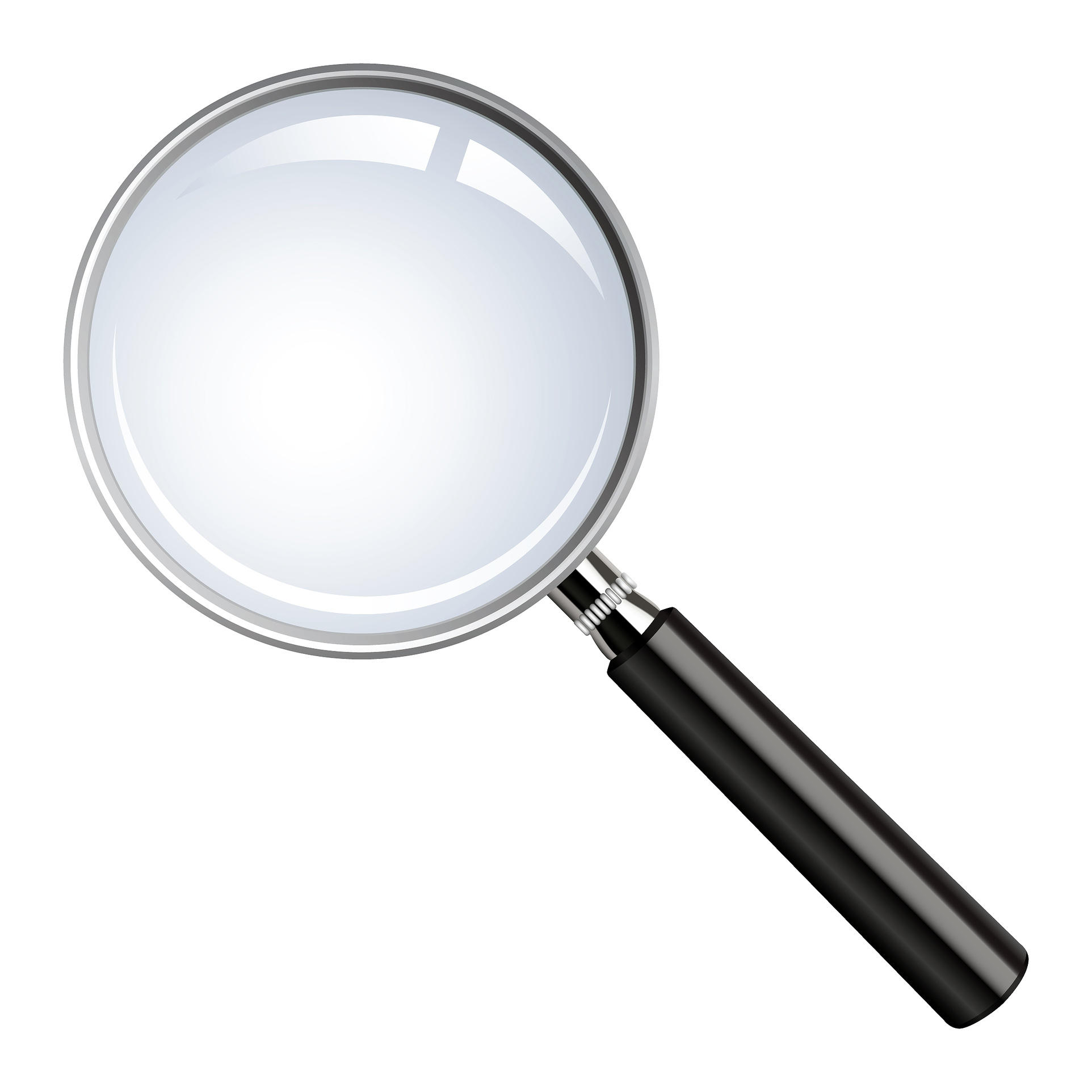 Lesson fact file – summarise the 3 inspirational people that you learn about: